YOUR COUNTY LOGO
KEYS TO MEANINGFUL OBSERVATION
POST-ELECTION RECORD RETENTION
Meaningful public access to government records is essential for healthy elections. Many observers want to know how long officials are required to keep election records, including ballots, after an election and whether the public can access them. Federal and state rules govern election record retention, and there may be differences between states.
What election records must be retained? Federal law generally requires that all ballots, applications for absentee ballots, registration forms and other records or papers regarding voting in any federal election be retained. State laws may require retention of other election records such as blank ballots, copies of public notices, campaign finance records and canvass documents. Record retention guidelines for each state are available here: https://www.recordnations.com/articles/record-retention-guidelines-by-state/.
How do I request access? Each state has its own public records law specifying which records are public and how the public can access them. Requesting documents generally involves taking the following steps:
Research state public records laws and local regulations. 
Review election office policies, which are often posted on the office’s website. Many offices have dedicated webpages outlining the process and requirements.
Zero in on specific records to request instead of making a sweeping request, which may be denied. 
Prepare a written request, being specific and including details to help the agency locate the records, such as dates, names or any other relevant identifying information. The office may have a specific form or template to use.
Submit the request in writing to the election office or other office dedicated to handling public records requests. Include your contact information.
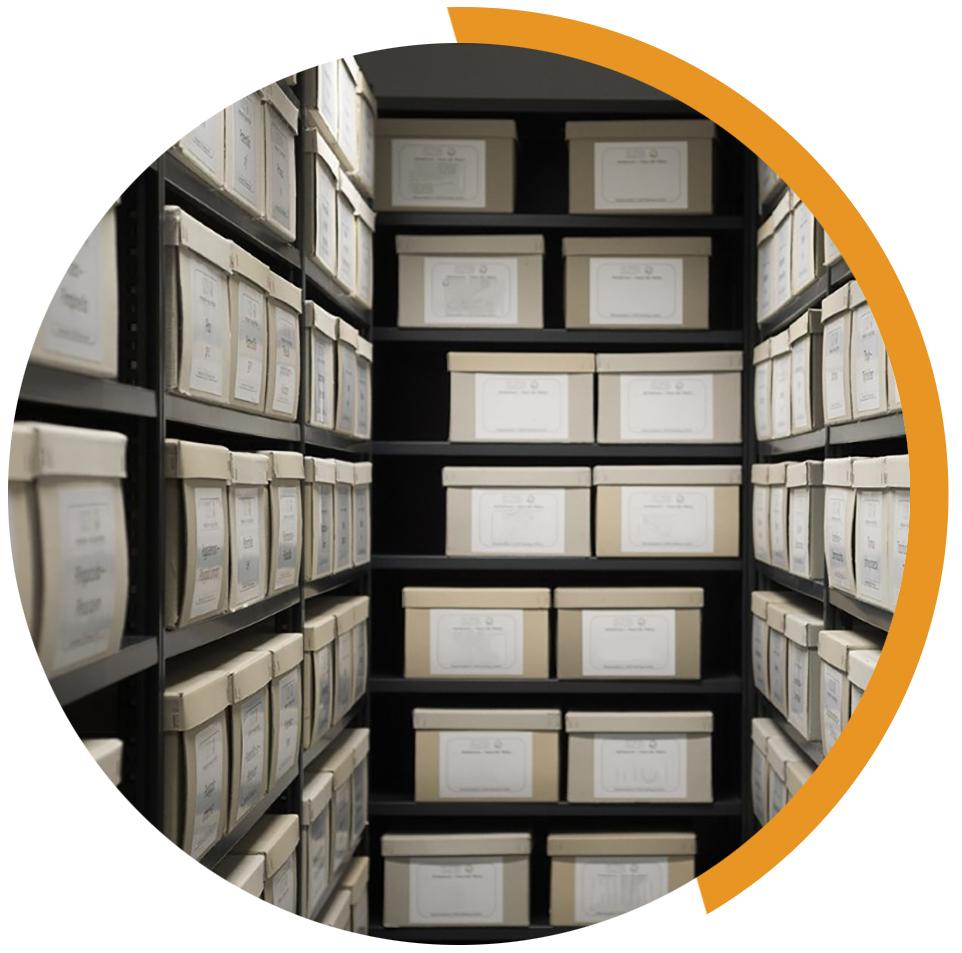 Wait for the election office to respond; responses are generally required within a specified time frame and vary by state. The office may grant access to the requested documents, deny access with reasons provided or ask for clarification if the request is not clear. In some cases, fees may be associated with the retrieval and copying of the documents.
Appeal if in the event that all or part of a request is not fulfilled. Consult the specific state laws to understand the appeals process and the timelines involved.
Can I request ballots? In some states, ballots are considered public records and can be viewed under certain conditions during the retention period. In other states they are not accessible to the public. Some voting equipment creates digital images of each ballot scanned, and clerks can make those images available to the public.
YOUR COUNTY • BOARD OF ELECTIONS						    YOURCOUNTY.GOV
How are election records stored? Paper records are typically organized and stored in secure, climate-controlled facilities, such as archives or record centers. Paper documents may also be microfilmed or digitized for backup and easier accessibility.

Electronic records are stored in digital formats using a variety of storage systems, including servers, databases and cloud-based platforms. Election offices often have access to their jurisdiction’s information management systems or enterprise content management systems to organize and maintain records.

How long are they stored? Currently, federal election records must be retained for 22 months, from the date of any general, special or primary election for federal office. For election records not covered by federal law, the amount of time for retention will vary by record and by state. For example, canvass records showing who won or lost an election might be kept for many years. Memory devices used with voting equipment may be able to be erased after being copied for retention.

When and how are election records destroyed? Election offices may destroy election records once the retention date has passed. Depending on whether the records contain confidential information, the clerk may send them to a secure document destruction business or facility. Most states require records custodians to keep a log of records that have been destroyed. 

Are there exceptions? Yes. Election offices must retain and cannot destroy records subject to audits until all findings have been resolved. Federal and state statutes or regulations may require election offices to retain records longer than the time frame listed in the record retention schedule. 

Election offices must retain records that are part of litigation until a final decision is issued in the case. This applies even if the election office has met the minimum retention requirements.
IF YOU SEE SOMETHING, SAY SOMETHING
If you are having difficulty getting access to election records, tell the proper authority. You should first direct inquiries to the official records custodian, usually the clerk.  

In some counties, there may be a formal process to request records. You may wish to consult with the county’s legal counsel.
YOUR COUNTY • BOARD OF ELECTIONS			   			 YOURCOUNTY.GOV